Figure 3. The fMRI BOLD areas that covary linearly and positively with SEP N20–P25 amplitudes in individual subjects. ...
Cereb Cortex, Volume 17, Issue 3, March 2007, Pages 661–668, https://doi.org/10.1093/cercor/bhk014
The content of this slide may be subject to copyright: please see the slide notes for details.
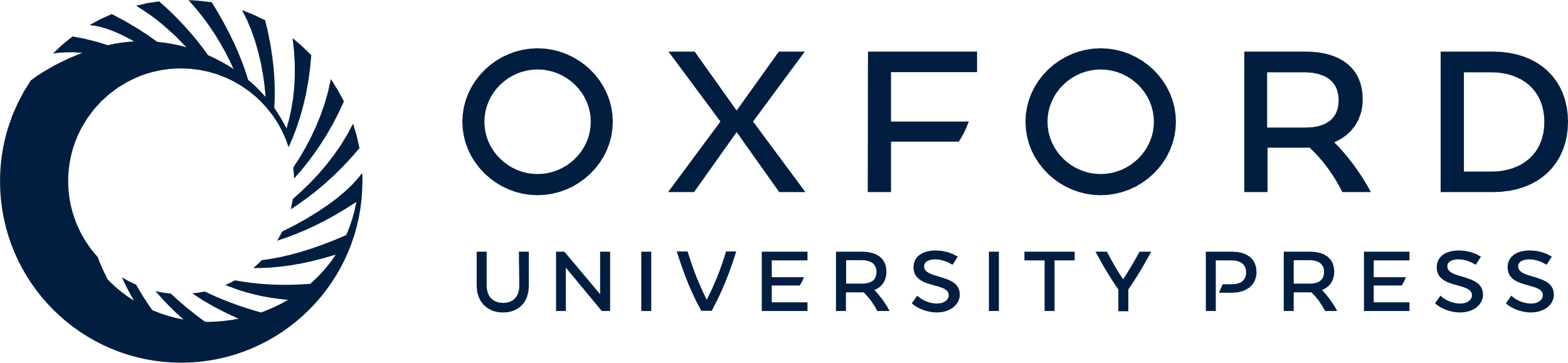 [Speaker Notes: Figure 3. The fMRI BOLD areas that covary linearly and positively with SEP N20–P25 amplitudes in individual subjects. These are contralateral somatosensory cortex and ipsilateral cerebellum. These images are thresholded at P < 0.05 corrected for multiple comparisons. The corresponding data are given in Table 2.


Unless provided in the caption above, the following copyright applies to the content of this slide: © The Author 2006. Published by Oxford University Press. All rights reserved. For permissions, please e-mail: journals.permissions@oxfordjournals.org]